Boy Tales of Childhood by Roald Dahl
LO: To write a narrative story.
ST: I can effectively engage a reader.
Starter: Who remembered their penny? Who wants to volunteer to tell me where their penny went?
What makes an interesting story? In pairs decide what ingredients need to be in a story.
Narrative openings
The ways in which writers open stories is important as it determines whether or not we read on.
Brainstorm some of the tactics used by writers at the beginning of a narrative. 
Clue: some of these tactics may be the same as those used by film and television directors…
[Speaker Notes: This exercise can be completed by students individually, or as a class through whole group discussion.]
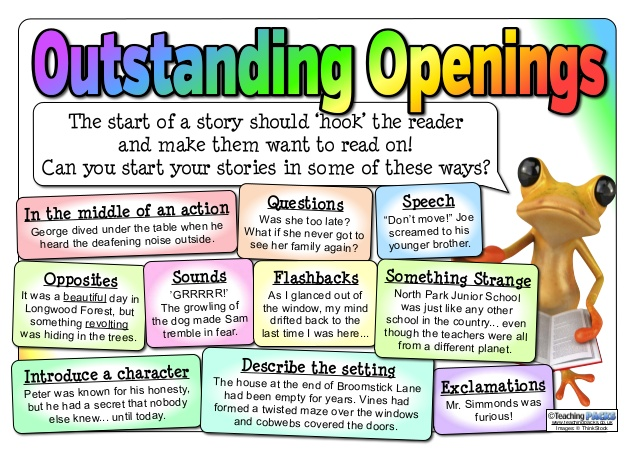 Checklist: In your writing can you use …?
An outstanding opening – e.g. in the action, a question, speech, sounds etc.
A simple sentence, a compound sentence, a complex sentence, a minor sentence (one word)
Different sentence openings: an adverb, an adjective, a verb, a preposition
The senses
Colours
Show not tell
A simile
A metaphor
Personification
Paragraphs of different lengths
Stick in your checklist when you have finished writing and tick off what you have included. Then give yourself a target to improve.
Task: You are going to write a story – ‘The Life Story of a Penny’. You can pretend that you are the penny and write in 1st person – ‘I’ or 3rd person, ‘he’, ‘she’, ‘it’. Try to be as creative as possible. Try to use one of the outstanding openings and use descriptive language.
PLAN YOUR IDEAS FIRST OF ALL.
What do you think?
“That will be four pounds and ninety nine pence, please,” the elderly woman behind the counter said, with her hand outstretched.
“I think I have the correct money.” A deep, rasping voice boomed.
I felt the scrabble of large fleshy fingers and tumbled to the side of the material pocket. Bringing me out into the light I was thumped down onto a hard cold counter. The next thing I knew I was being scraped across the surface with a pile of other coins and I was scooped up in a cold wrinkled palm.
Falling through the air I landed with a jingle in a plastic tray. There were three other copper coloured pennies and before I could say anything I was shoved back into inky blackness as the till was slammed shut.
Laying in the darkness I waited to hear the shop door bell. That would be my escape!
Plenary: Read your short story to the class!